PRINCIPLES OF
SUSTAINABLE FINANCE
Chapter 10: Banking – 
new forms of lending
1
Principles of Sustainable Finance © Schoenmaker and Schramade 2019		               Oxford University Press
Overview of the book
Part I:  What is sustainability and why does it matter? 
Sustainability and the transition challenge

Part II:  Sustainability’s challenges to corporates
Externalities - internalisation
Governance and behaviour
Coalitions for sustainable finance
Strategy and intangibles – changing business models
Integrated reporting - metrics and data
Part III:  Financing sustainability
Investing for long-term value creation
Equity – investing with an ownership stake
Bonds – investing without voting power
Banks – new forms of lending
Insurance – managing long-term risk

Part IV:  Epilogue
Transition management and integrated thinking
2
Principles of Sustainable Finance © Schoenmaker and Schramade 2019		               Oxford University Press
Learning objectives – chapter 10
explain the role of banks in screening and monitoring (potential) borrowers
explain the relevance of sustainability for banking
understand how ESG risks can be incorporated in the credit risk assessment
list the barriers and incentives to sustainable lending
understand the various forms of impact lending and microfinance
3
Principles of Sustainable Finance © Schoenmaker and Schramade 2019		               Oxford University Press
Sustainability of banks
4
Principles of Sustainable Finance © Schoenmaker and Schramade 2019		               Oxford University Press
Governance of banks themselves
Social capital matters
Performed worse during crisis, but better before
5
Principles of Sustainable Finance © Schoenmaker and Schramade 2019		               Oxford University Press
[Speaker Notes: The tools are there to make the connection]
Value based banks vs global banks
6
ING’s materiality matrix
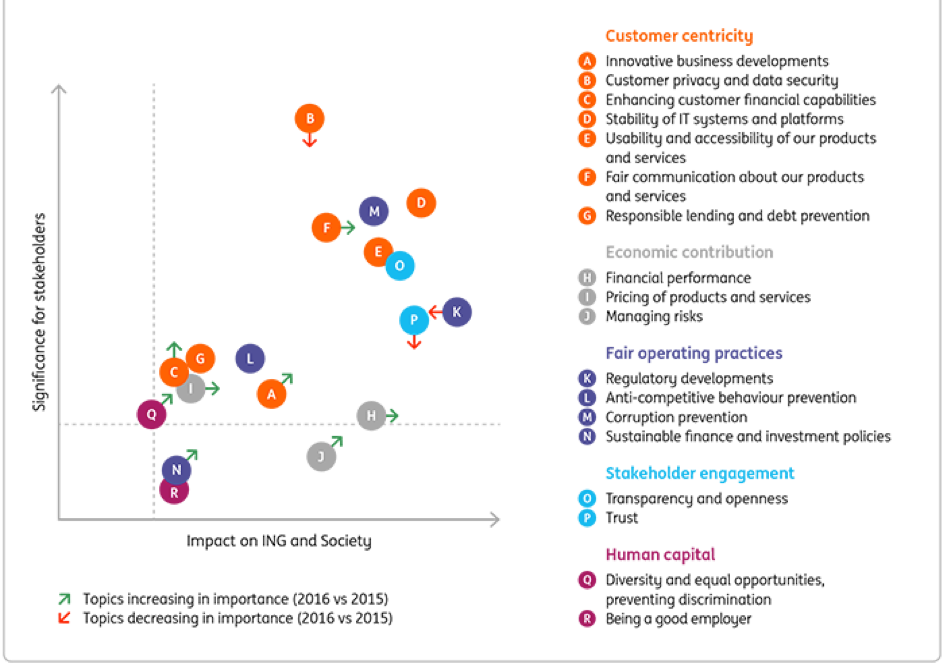 7
Why does sustainabilitymatter to lending?
8
Principles of Sustainable Finance © Schoenmaker and Schramade 2019		               Oxford University Press
Relevance of sustainability to lending
ESG factors do not only influence creditworthiness company

But also impact on collateral value (e.g. real estate)
9
Principles of Sustainable Finance © Schoenmaker and Schramade 2019		               Oxford University Press
Bank credit is important!
10
Two broad approaches
Integrate ESG factors into credit assessment
Mission driven: impact comes first
11
Principles of Sustainable Finance © Schoenmaker and Schramade 2019		               Oxford University Press
[Speaker Notes: The tools are there to make the connection]
Integration of sustainability
12
Principles of Sustainable Finance © Schoenmaker and Schramade 2019		               Oxford University Press
Risk-based approach
13
Principles of Sustainable Finance © Schoenmaker and Schramade 2019		               Oxford University Press
Sustainability credit core system
Analyse company’s industry

Paths for average company
Business as usual
Sustainable business
Future sustainable business

Determine material (ESG) issues, plus vulnerabilities / opportunities

Define weights and combine elements into overall credit assessment
14
Principles of Sustainable Finance © Schoenmaker and Schramade 2019		               Oxford University Press
Sustainability policies
Several banks apply sustainability policies
General and sectoral parts

Examples of sectoral lending policies
Westpac: zero net deforestation
Rabobank: food and agri standards (see Box 10.2)

New approaches with focus on transition towards 20C
Terra – look at technology scenarios for each industry
Grant loans which are consistent with projected installed base
15
Principles of Sustainable Finance © Schoenmaker and Schramade 2019		               Oxford University Press
Assessment clients
16
Principles of Sustainable Finance © Schoenmaker and Schramade 2019		               Oxford University Press
Sustainability criteria for credit risk management
17
Loan facility to Philips
Lead arranger of five-year loan facility
Has conducted credit risk assessment; and
Acts as sustainability coordinator in loan syndicate
A leading sustainable corporate
‘Healthy People, Sustainable Program’
Philips
ING
If sustainability performance up, interest rate goes down
 Measured by Sustainalytics
 Up to 5-10% of credit spread
Loan
18
Principles of Sustainable Finance © Schoenmaker and Schramade 2019		               Oxford University Press
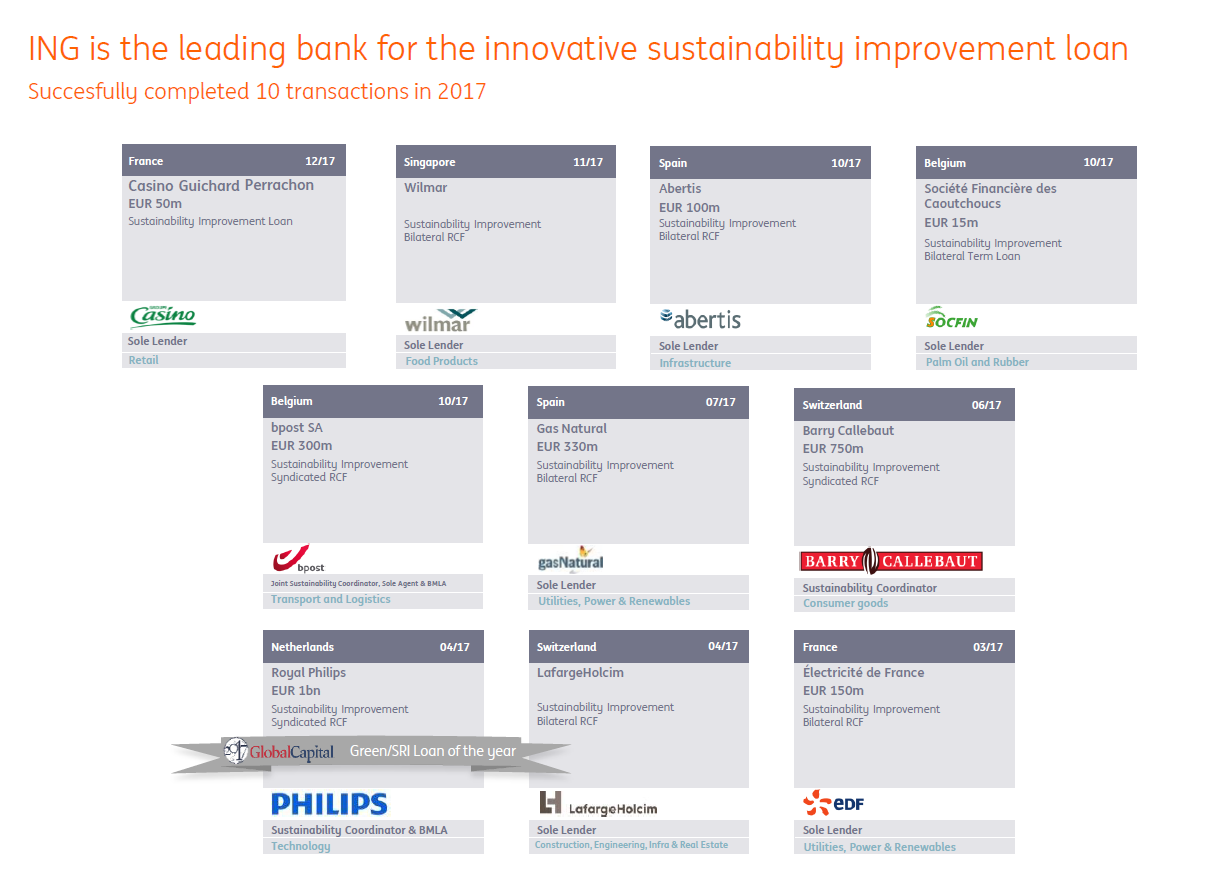 19
Circular business models (Chapter 5)
The value hill in a circular economy:
Repair/maintain
Add value
Retain value
User
Retail
Reuse/redistribute
Refurbish
Assembly
Remanufacture
Manufacturing
Recycle
Extraction
Pre-use
Use
Post-use
20
Principles of Sustainable Finance © Schoenmaker and Schramade 2019		               Oxford University Press
Circular business models
21
Principles of Sustainable Finance © Schoenmaker and Schramade 2019		               Oxford University Press
Financing circular business models
New challenges for financing
 From asset based (collateral)
 To cash flow based (clients)

Asset based (inventory)
 Standardisation, modularity and flexibility

Cash flow based (strategy, network, customers)
 Where is value part in product chain?
 Contract terms + quality customers
22
Principles of Sustainable Finance © Schoenmaker and Schramade 2019		               Oxford University Press
Sustainable lending
Evidence: Chava (2014) – lower (higher) interest rates for loans to companies with environmentally friendly products (environmental concerns)

Barriers:
 Training account managers to include ESG in due diligence and calculation of credit risk premium
 Status quo existing clients -> higher risk premium / ban
 Maturity risk < 10 years, while ESG long term
23
Principles of Sustainable Finance © Schoenmaker and Schramade 2019		               Oxford University Press
Example of old vs new thinking
Assessing a large investment in new battery facility
24
Principles of Sustainable Finance © Schoenmaker and Schramade 2019		               Oxford University Press
Incentives
Nudging: base rate for low ESG risk projects and extra premium for projects with ESG concerns
 Example: energy-efficient mortgages
 Real estate very important (60% lending portfolio)

Capital adequacy framework:
 Should it be used for sustainability?
 If so, green support factor or brown capital charge?
25
Principles of Sustainable Finance © Schoenmaker and Schramade 2019		               Oxford University Press
Values-based banking
26
Principles of Sustainable Finance © Schoenmaker and Schramade 2019		               Oxford University Press
Values-based banking: impact lending
27
Principles of Sustainable Finance © Schoenmaker and Schramade 2019		               Oxford University Press
Scorecard – values based banks
28
Principles of Sustainable Finance © Schoenmaker and Schramade 2019		               Oxford University Press
Scorecard – Cont’d
29
Principles of Sustainable Finance © Schoenmaker and Schramade 2019		               Oxford University Press
Microfinance / microcredit
Microfinance: banking service to low-income or unemployed and micro-enterprises
 Pioneers in Bangladesh (different from traditional banking)
 Social control, group lending, etc.


Challenges + opportunities
 Unserviceable and unreachable part of population
 Small loans at affordable cost
 New approaches: satellite linked with mobile vans/boats
 Use mobile telephones
30
Principles of Sustainable Finance © Schoenmaker and Schramade 2019		               Oxford University Press
Conclusions
Integrate sustainability in credit risk assessment

New approach for account managers
New ways of looking (transition preparedness; circular models)
Policy and technology uncertainty (future is uncertain)
Material ESG issues differ across sectors/companies

Values-based banking: impact comes first

Microfinance emerging in Asia, Latin-America and Africa
31
Principles of Sustainable Finance © Schoenmaker and Schramade 2019		               Oxford University Press
[Speaker Notes: The tools are there to make the connection]